Струкова Марина Валерьевна, учитель физики, муниципального бюджетного общеобразовательного учреждения «Средняя общеобразовательная школа №7 имени Героя Советского Союза Б .С.Левина» г. Смоленска
 урок   по теме :  «Электромагнитные явления»
МАГНИТЫ
Учитель физики: Струкова М.В.
МБОУ «Средняя школа №7»
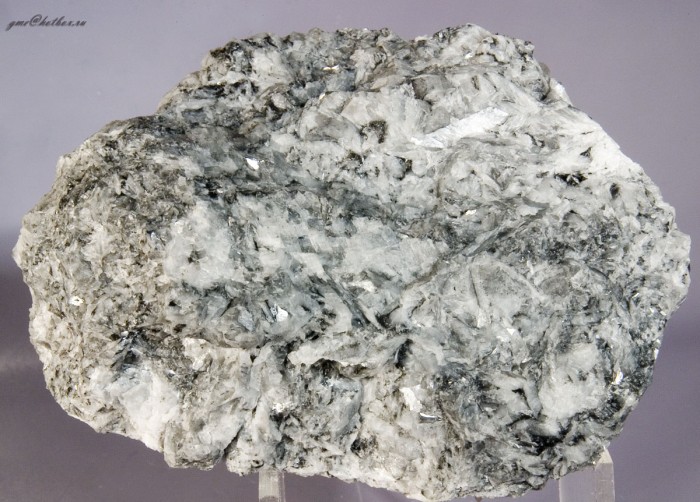 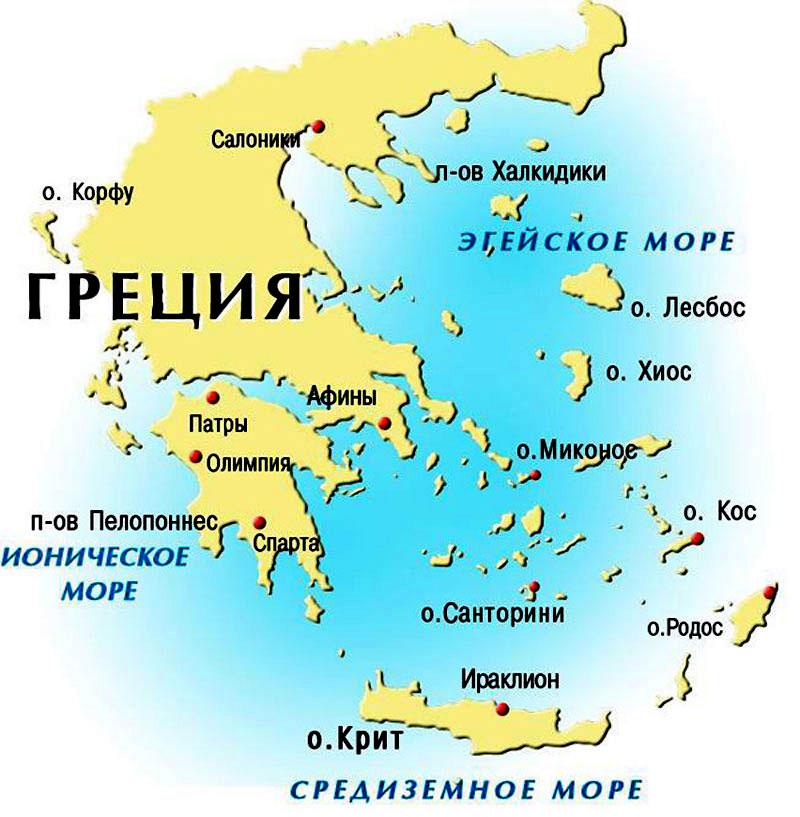 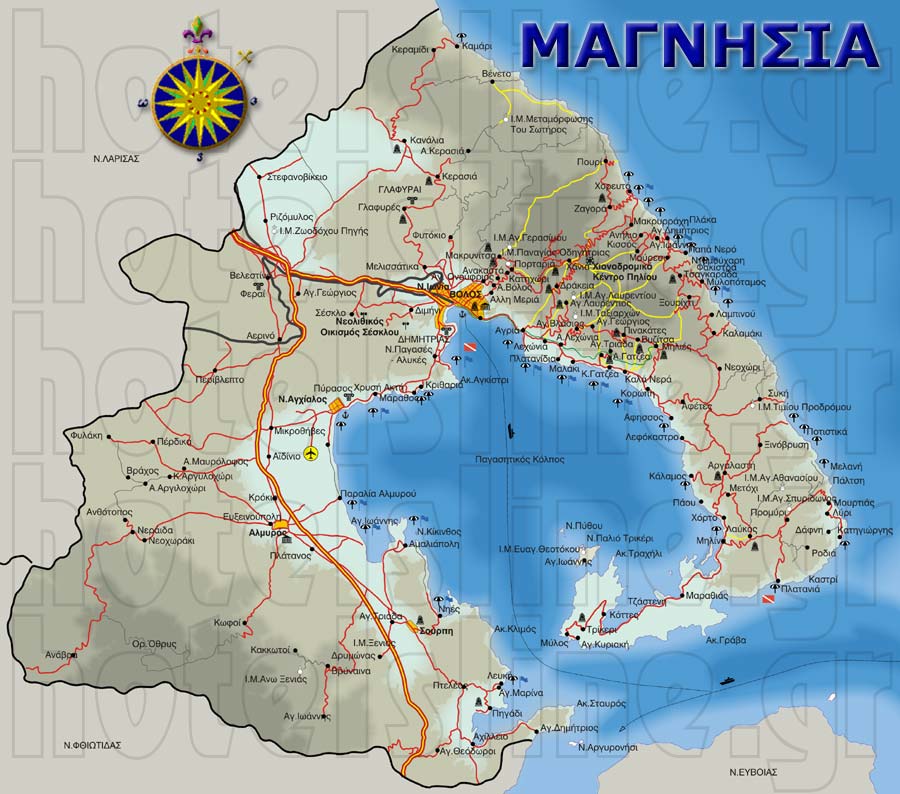 М
А
Г
Н
Е
З
И
Т
ВИДЫ  МАГНИТОВ
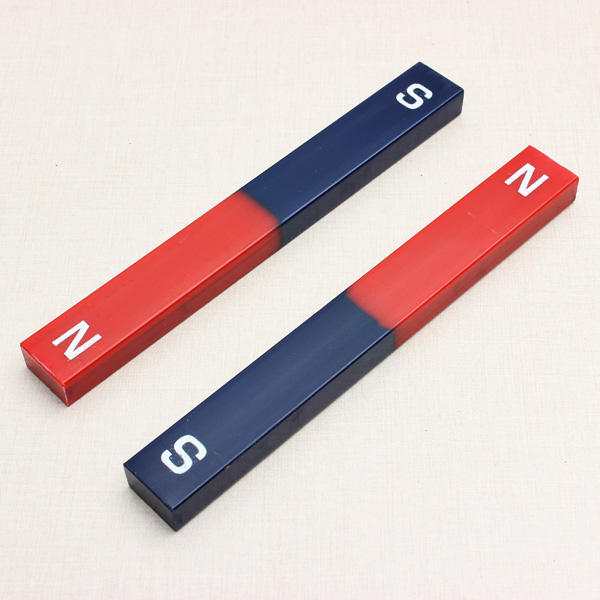 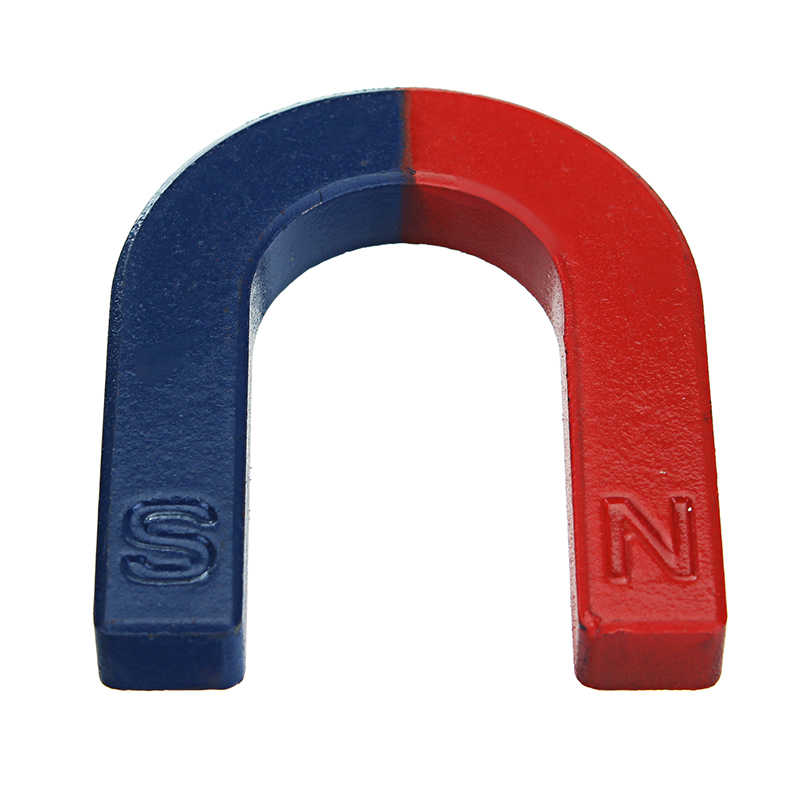 ПОЛОСОВОЙ
ДУГООБРАЗНЫЙ
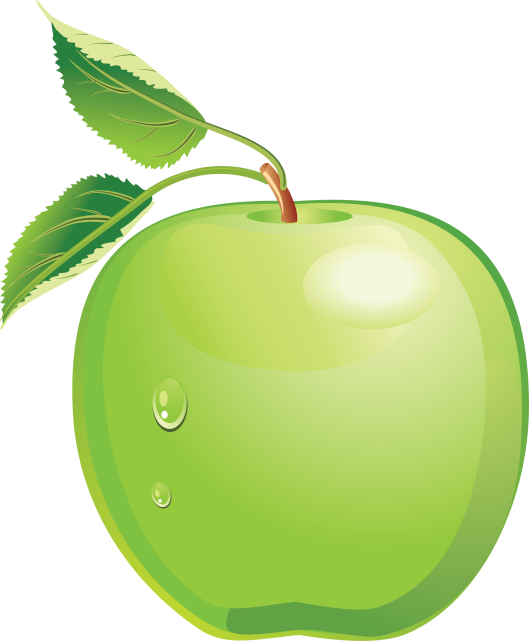 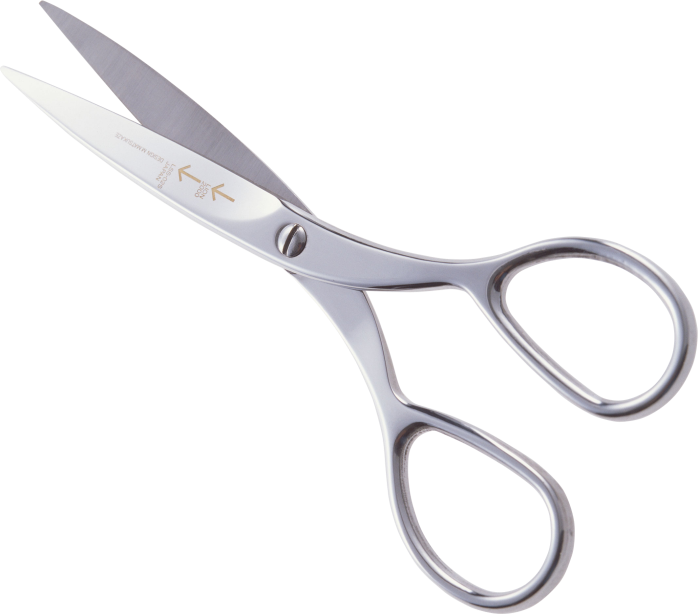 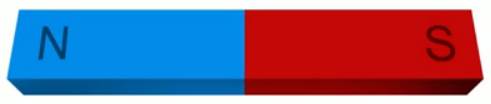 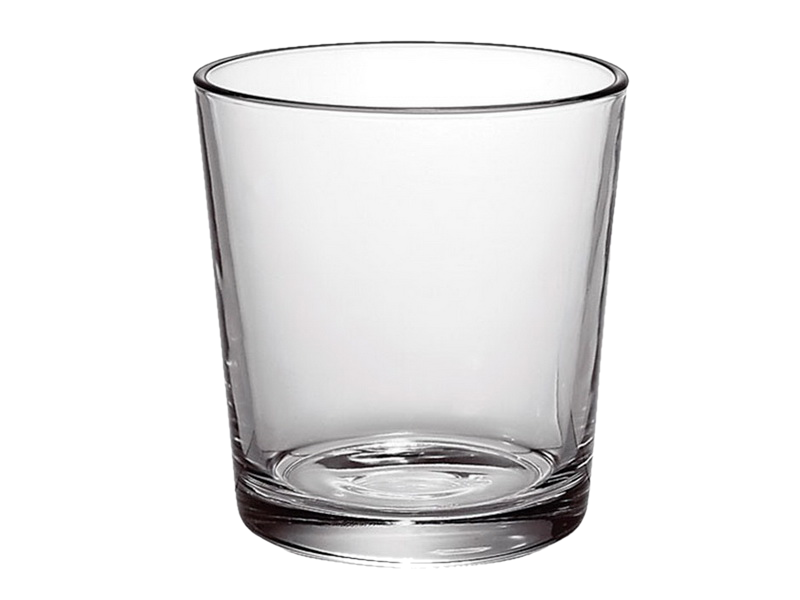 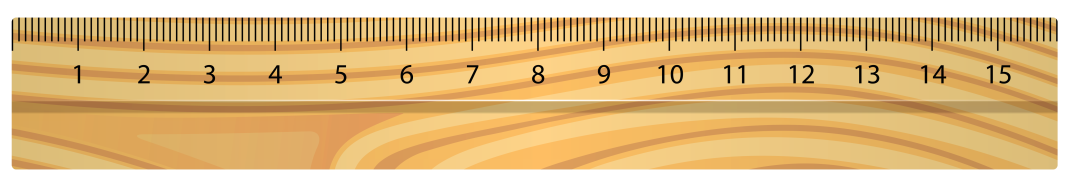 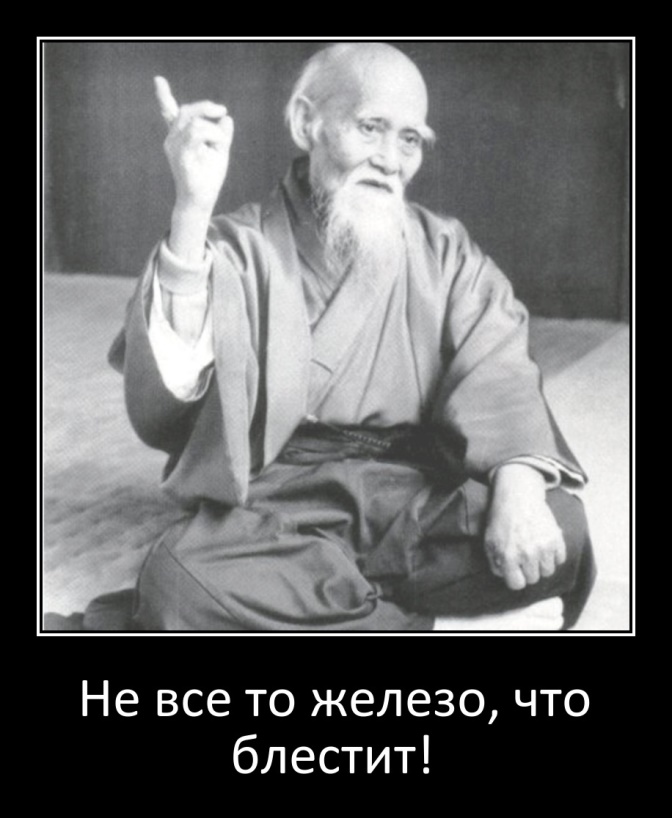 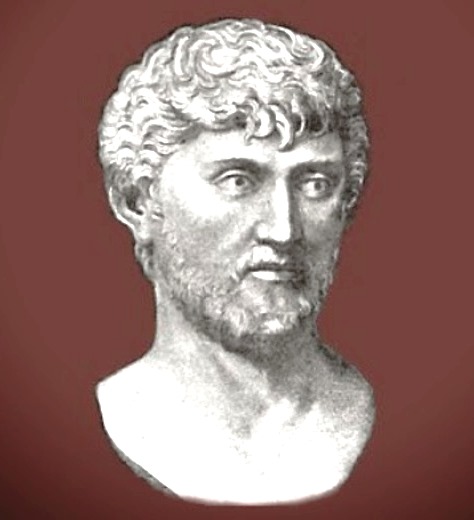 Мне остается сказать, по какому закону природы
То происходит, что камень притягивать может железо.
Камень же этот по имени месторожденья магнитом
Назван был греками, так как он найден в пределах магнетов.
Лукреций Кар
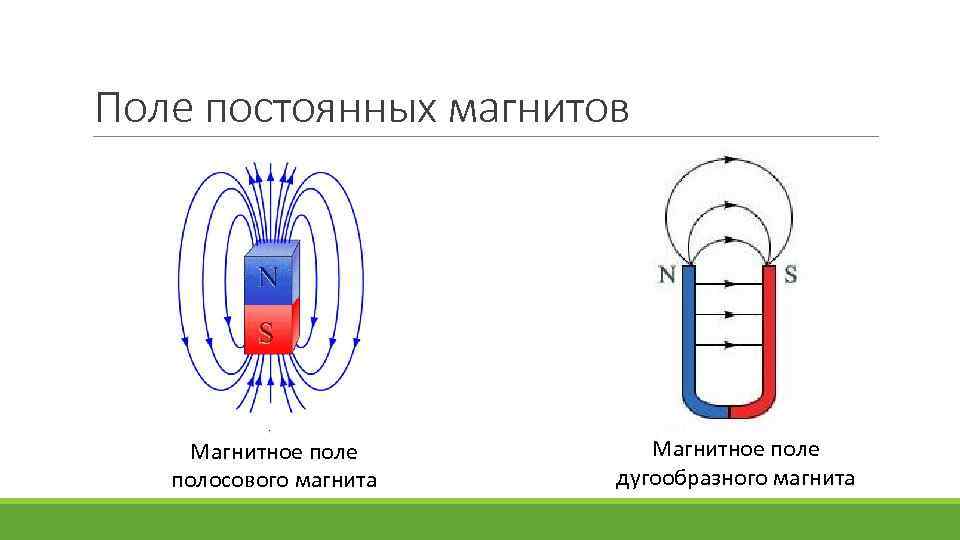 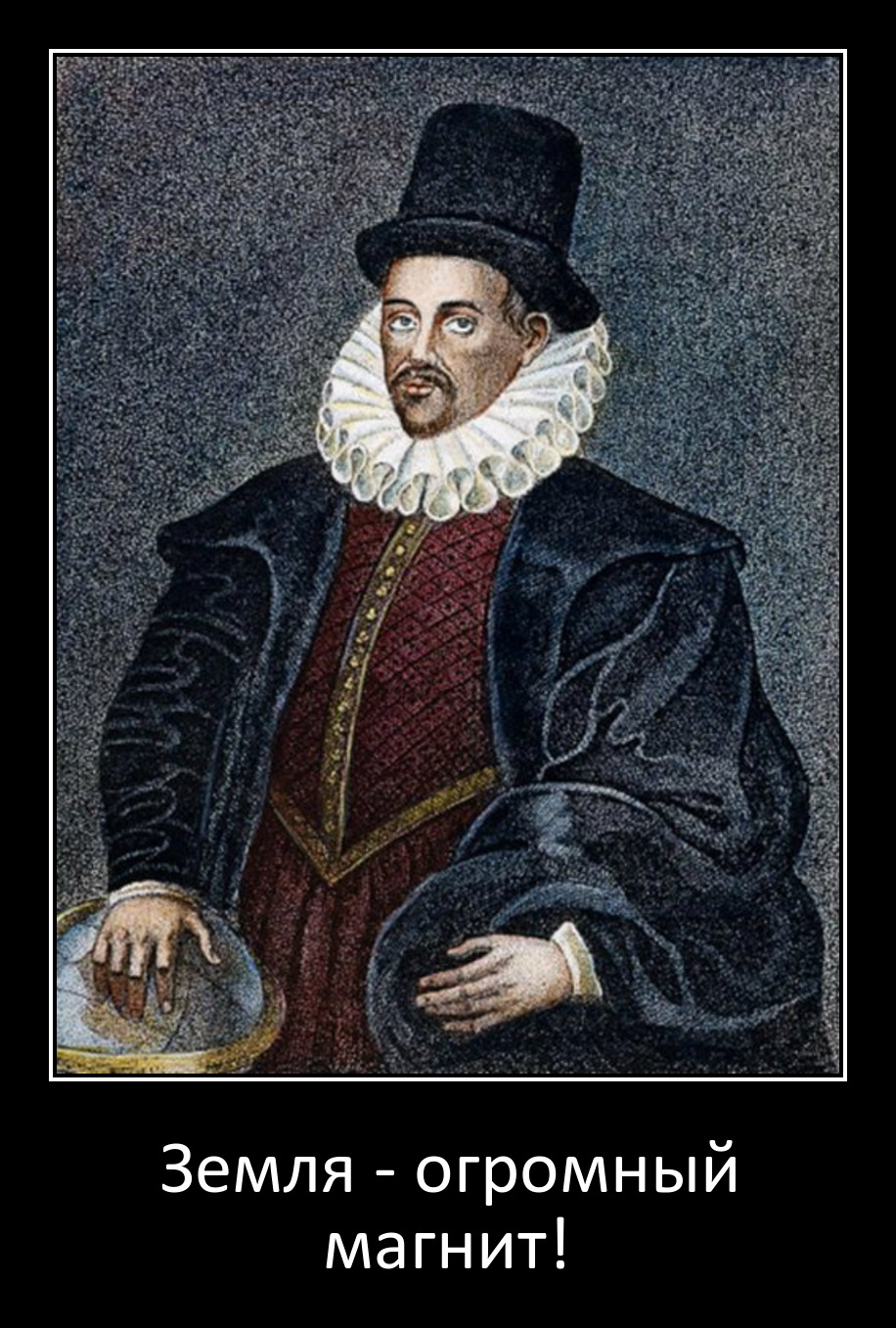 МАГНИТНОЕ ПОЛЕ ЗЕМЛИ
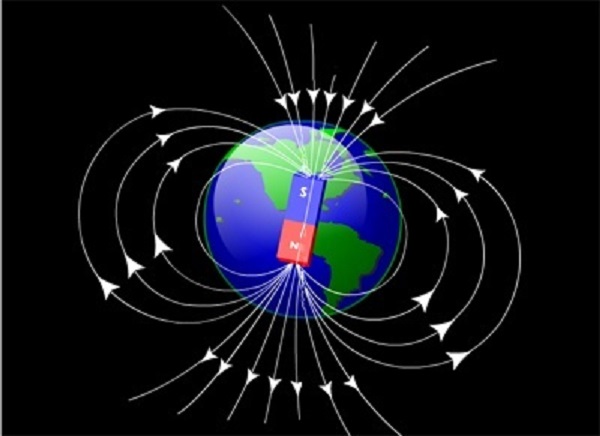 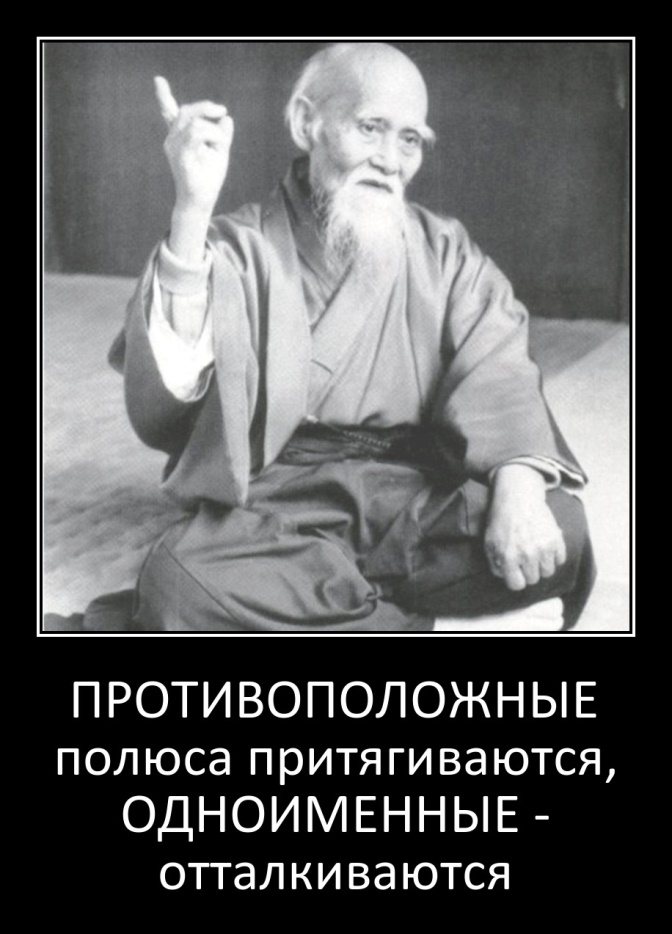 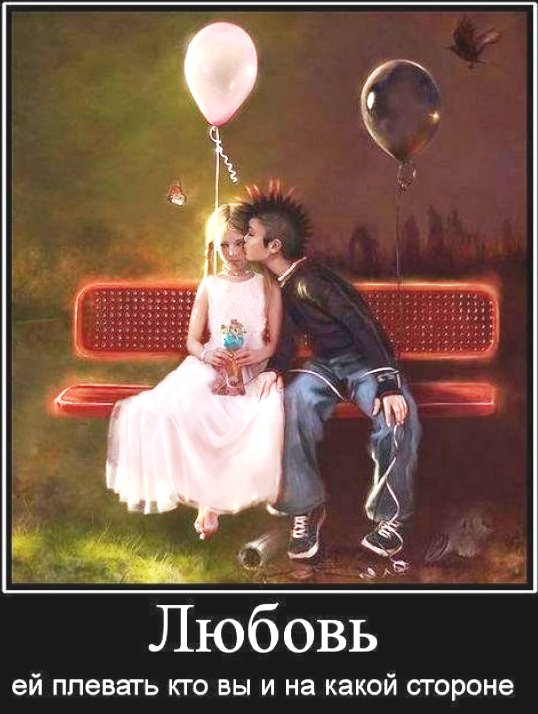 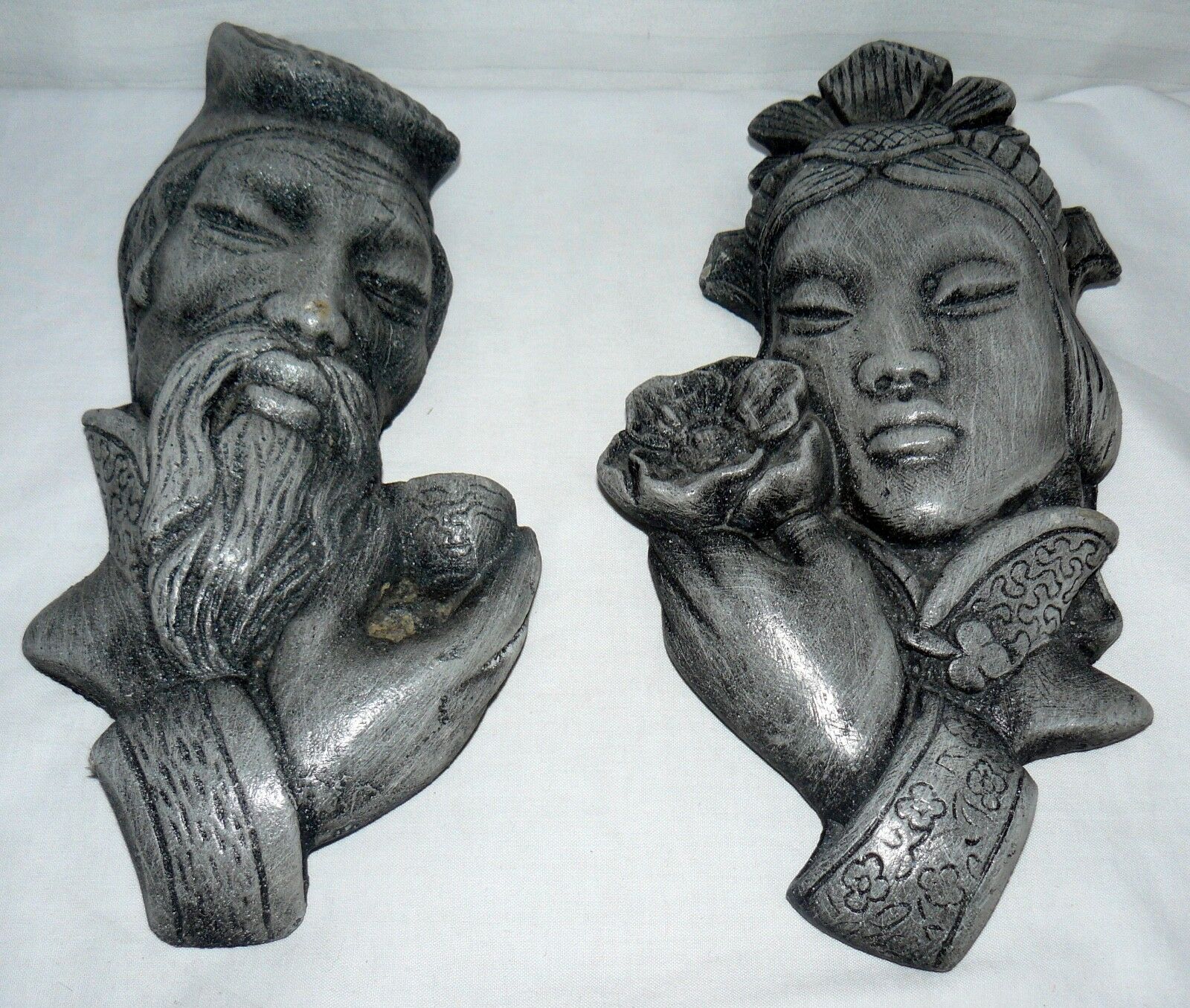 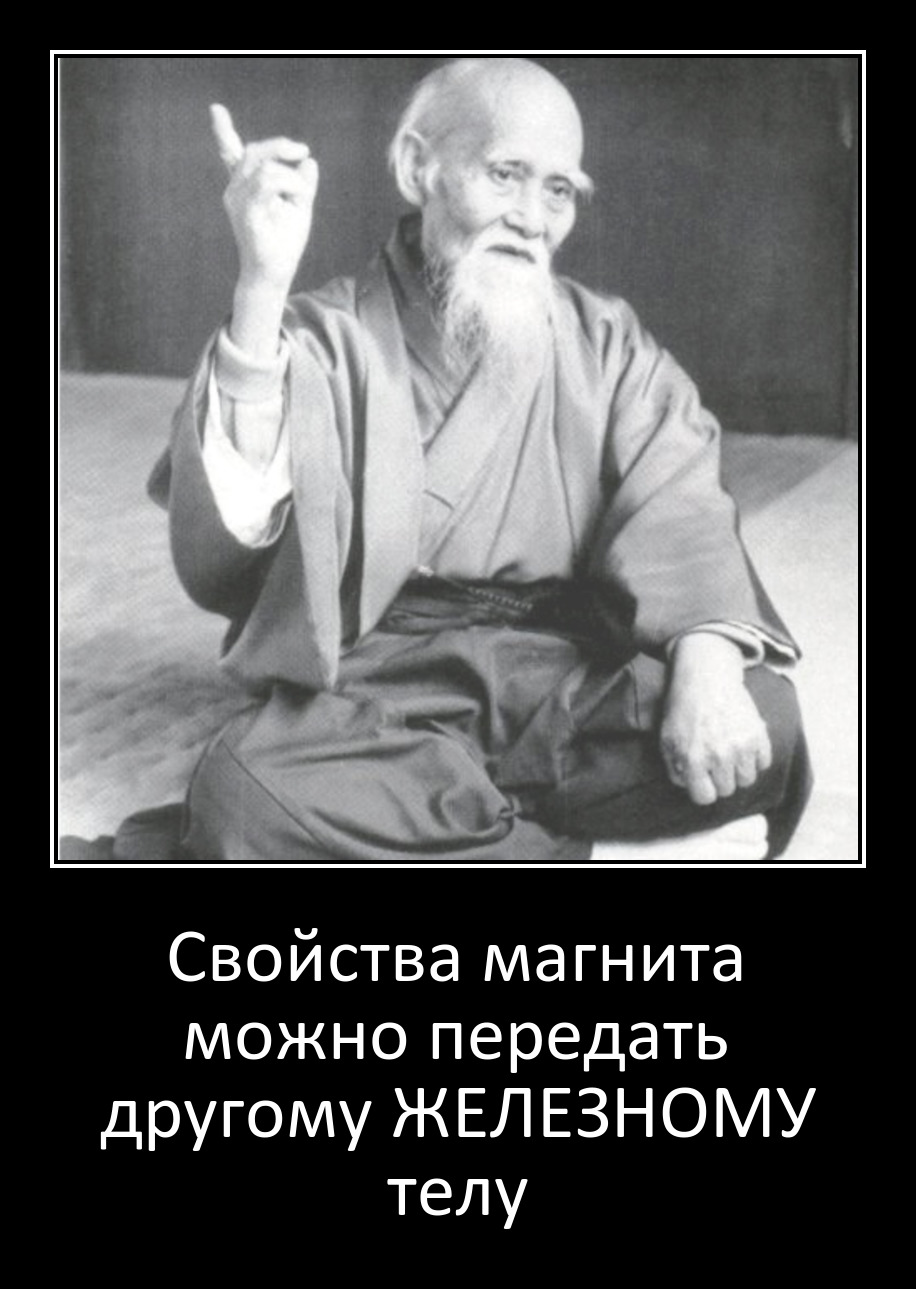 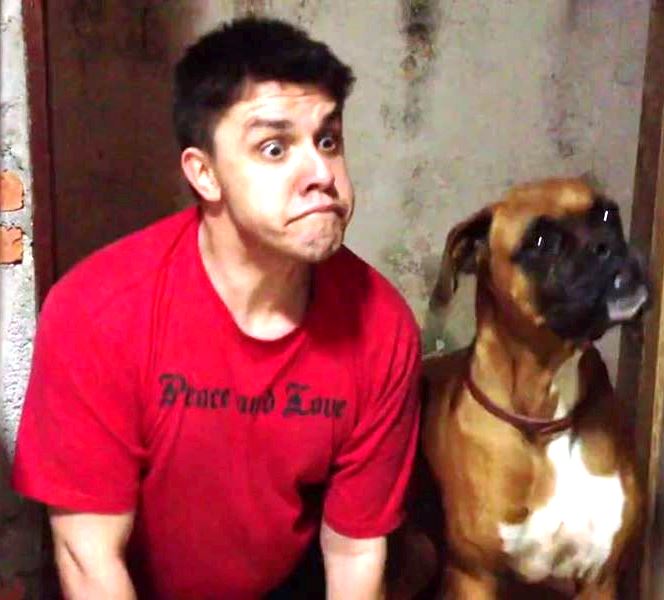 Спасибо за работу!
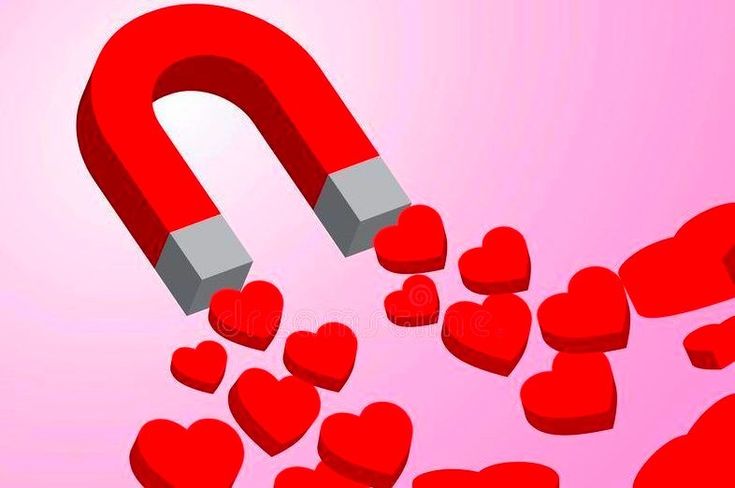